State Government
K. Stafford 
2013 MBMS
Federalism
A system of government in which power is divided and shared between national , state and local government
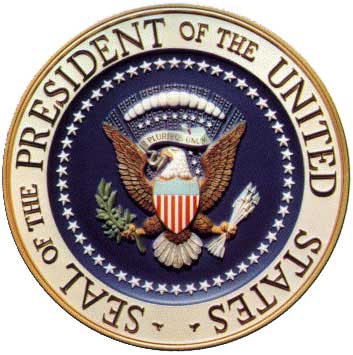 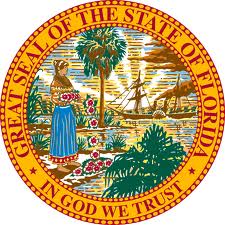 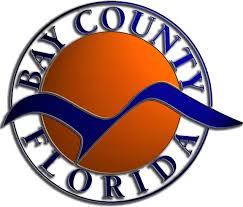 Article IV
Article IV Section 1- Must respect legal actions by another state
Example- Drivers License 
Article IV Section 2 –Must treat people from another state equal to those of the state 
Example- Can’t punish people from a different state harsher then those from the home state.
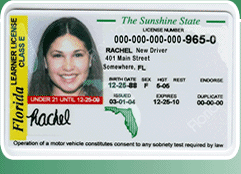 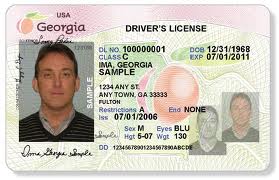 Article IV
Article IV Section 3- Guarantees each states area 
Example- Land may not be taken from a state to form a new state without that states permission, No two states shall join to make 1 state unless they agree
Article IV Section 4-Each state shall have a republican form of government
Example- Governors, State Legislatures, State Supreme Courts
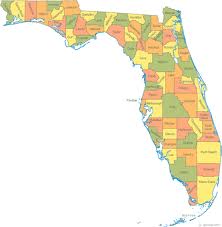 Supremacy Clause
The Constitution limits the states powers through Article VI and the Supremacy Clause



Supremacy Clause-The clause that states that the U.S. Constitution is the supreme law of the land, and that national laws are supreme over state laws, found in Article VI
US vs Florida
Weird Florida Laws
Doors of all public buildings must open outwards.

You are not allowed to break more than three dishes per day, or chip the edges of more than four cups and/or saucers.

A special law prohibits unmarried women from parachuting on Sunday or she shall risk arrest, fine, and/or jailing.